Embargoed Until 10:45 a.m. ET, Tuesday, Nov. 10, 2015
Effect of Intravascular Ultrasound-Guided vs. Angiography-Guided Everolimus-Eluting Stent Implantation: the IVUS-XPL Randomized Clinical Trial
Myeong-Ki Hong, MD. PhD 
on behalf of the IVUS-XPL trial investigators
Severance Cardiovascular Hospital and Cardiovascular Research Institute, Yonsei University College of Medicine, Seoul, Korea
Background
Clinical usefulness of IVUS
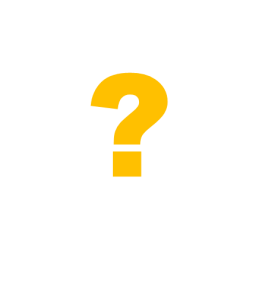 IVUS usage during PCI
Improved clinical outcomes
There are no adequately powered randomized clinical trials to prove the clinical usefulness of IVUS for second-generation DESs.
Hypothesis
The clinical outcomes of IVUS-guided second-generation DES implantation would be superior to those of angiography-guided DES implantation in a subset of patients with long coronary lesions.
Study Design
A prospective, randomized, multi-center trial
At 20 centers in Korea
Enrollment period: Oct 2010 and July 2014
Key inclusion criteria
Age 20 years or older
Patients with typical chest pain or evidence of myocardial ischemia
Non-emergent conditions 
Stent length ≥ 28 mm based on angiographic estimation 
Significant coronary artery stenosis (>50% based on visual estimate) considered for coronary revascularization with stent implantation
Key exclusion criteria
Acute ST-segment elevation or MI within 48 hours
Age >80 years
Cardiogenic shock
Left ventricular ejection fraction <40%
Left main disease requiring PCI
Bifurcation lesion with 2-stent technique
Chronic total occlusion 
Presence of previously implanted DES within 6 months
In-stent restenosis lesion
Study Design
Patients with long coronary lesions 
(Implanted stent ≥28 mm in length)
N = 1400
DES implantation with 
IVUS guidance
n = 700
DES implantation with
angiography guidance
n = 700
Clinical follow-up at 12 months
Primary end point: MACE
Cardiac death, target-lesion related MI, and ischemia-driven TLR
Trial Registration: clinicaltrial.gov Identifier: NCT01308281
Clinicaltrial.gov Identifier: NCT01308281
Statistical Analysis
Sample size calculation
Assumption the overall incidence of MACE to be 7% at the 1-year in the angiography-guidance arm.
Superiority comparison with an expected risk reduction of 50% in the IVUS-guidance arm (α=0.05, β=0.8, drop-out=5-10%)
Each 700 patients in the IVUS guidance arm and in the angiography guidance arm.


Primary analysis
Intention-to-treat analysis with cumulative incidences of MACE at 1 year using the Kaplan-Meier estimates. 
Comparison using the log-rank test.
Turco MA, et al. JACC Cardiovasc Interv. 2008;1:699-709
Kim YH, et al. Circulation. 2006;114:2148-2153
Procedure
Criteria for stent optimization
IVUS-guidance arm
Minimal lumen CSA > lumen CSA at distal reference segments
Angiography-guidance arm
Angiographic residual diameter stenosis <30% and the absence of angiographically detected dissection
Study Flow
11972 Excluded
1400 Randomized
Baseline Characteristics
Angiographic and Procedural Characteristics
Clinical outcomes at 1 year
Primary End Point
5.8%
6
HR, 0.48 (95% CI, 0.28-0.83)
Log-rank P = .007
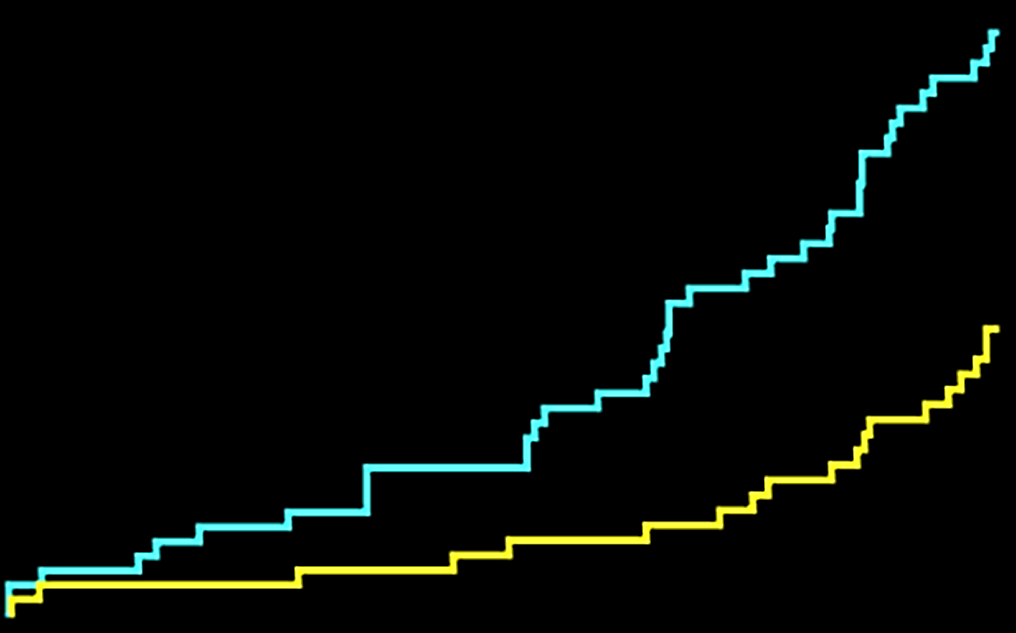 4
Angiography-guidance
Patients with Primary 
End Point Event, %
2.9%
2
IVUS-guidance
0
0
3
6
9
12
Time Since Randomization, mo
No. at risk
Angiography arm
IVUS arm
700
700
673
671
660
665
643
654
624
641
Post-intervention IVUS analysis in subgroup of IVUS guidance
Primary End Point
6
HR, 0.31 (95% CI, 0.11-0.86)
Log-rank P = .017
4.6%
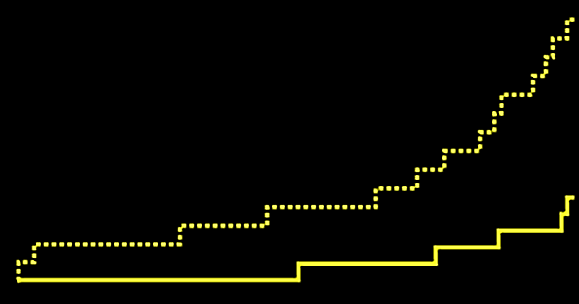 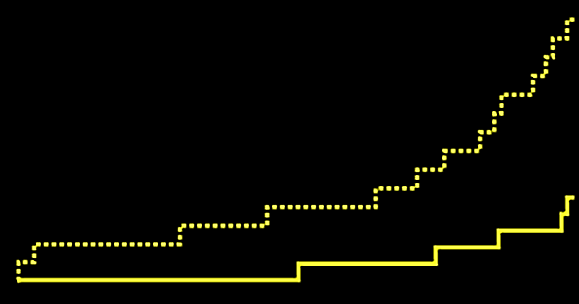 Patients not meeting the IVUS-criteria
for stent optimization
4
Patients meeting the IVUS-criteria
for stent optimization
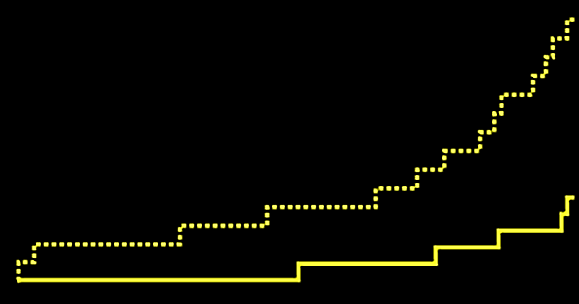 Patients with Primary 
End Point Event, %
2
1.5%
0
0
3
6
9
12
Time Since Randomization, mo
No. at risk
Not meeting the criteria
Meeting the criteria
315
363
299
362
297
345
394
338
285
334
Conclusions
Among patients requiring long coronary stent implantation, the use of IVUS-guidance for DES implantation was associated with a significant 2.9% absolute reduction and 48% relative reduction in the risk of MACE at 1 year, compared with angiography-guidance. 

Our findings suggest better clinical outcomes of MACE with IVUS-guidance compared to angiography-guidance for DES implantation, particularly for diffuse long lesions.
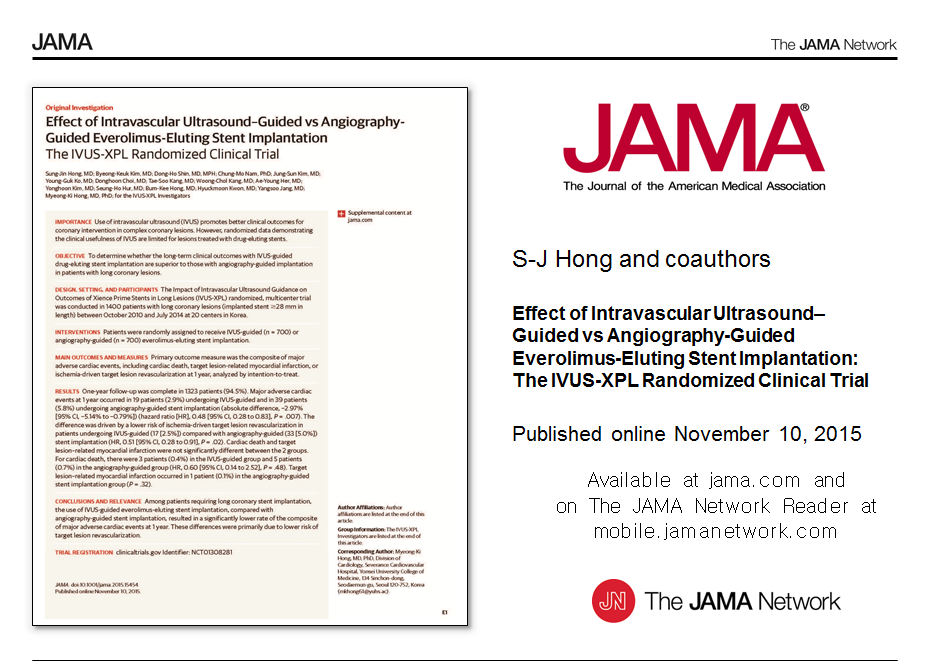 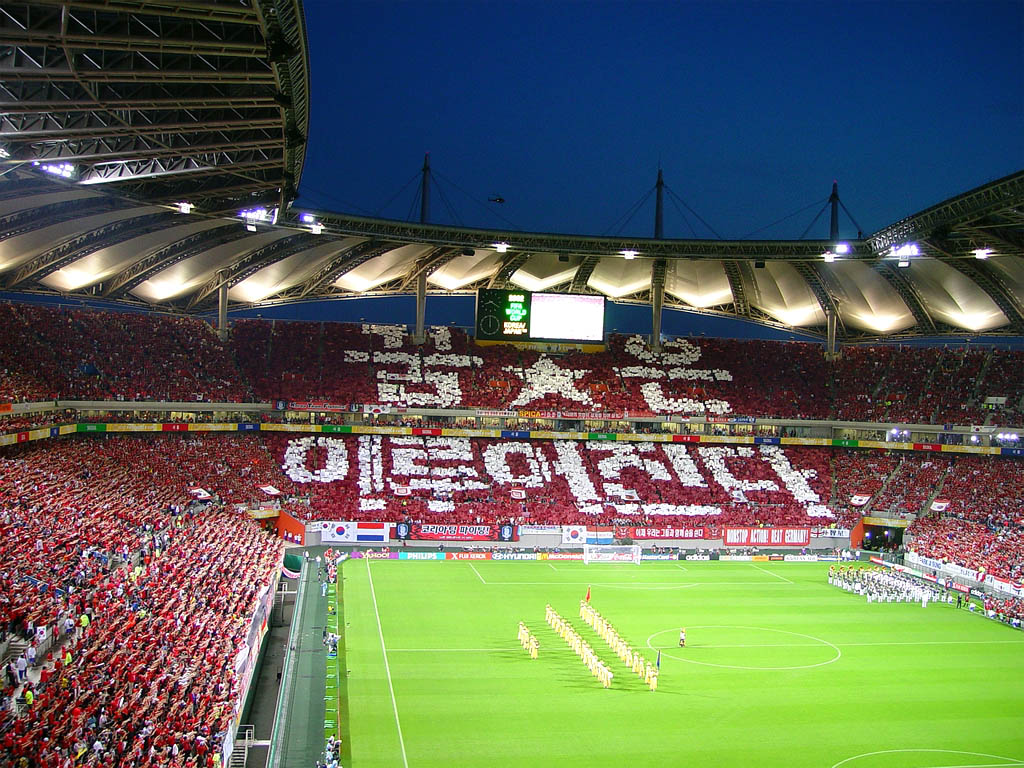 Dreams will
come true